UBND QUẬN LONG BIÊN
TRƯỜNG MẦM NON GIA THƯỢNG
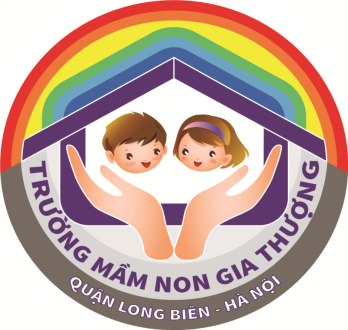 GIÁO ÁN  
Đề tài: Ôn sắp xếp theo quy tắc có 2 đối tượng
Độ tuổi: MGB 3 - 4 tuổi
Người dạy: Nguyễn Thu Thảo
Đơn vị: Trường MN Gia Thượng
Hát: Em yêu cây xanh
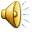 Ôn quy tắc sắp xếp: 1- 2
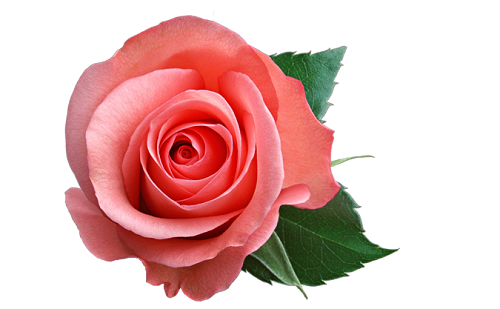 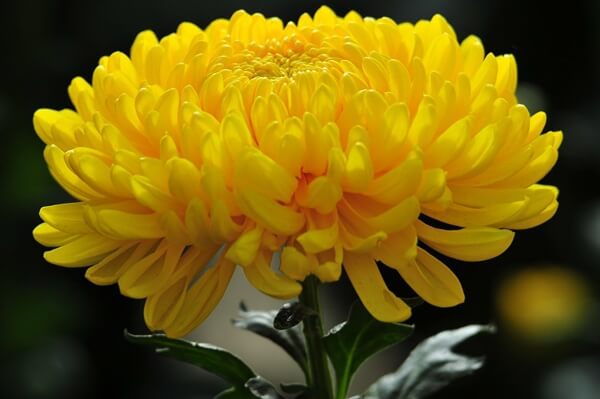 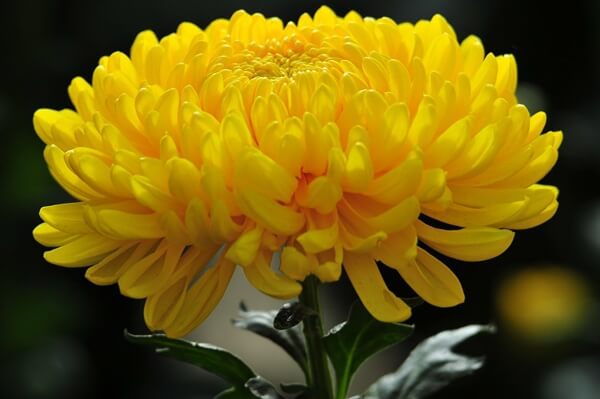 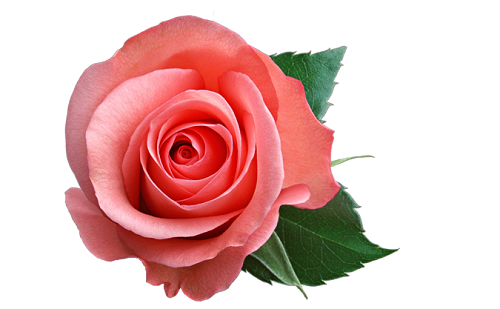 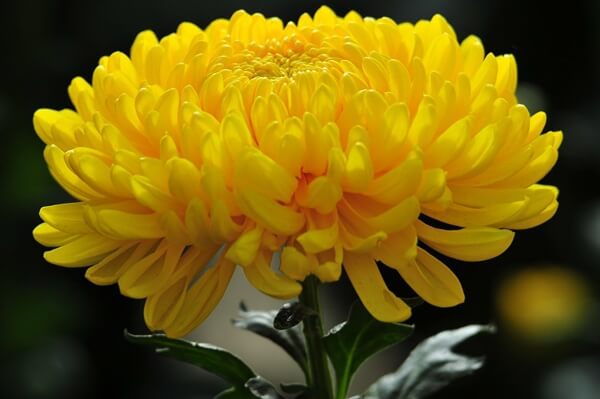 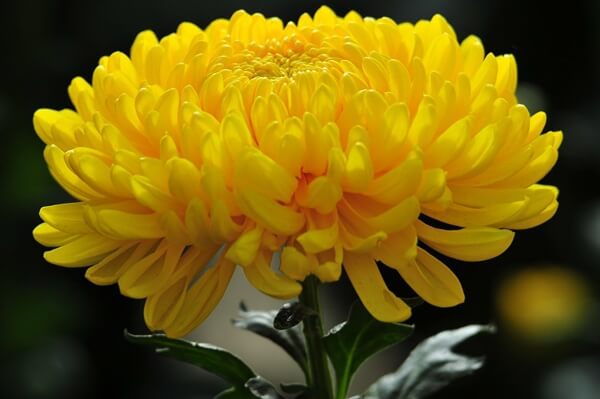 Trò chơi: sắp xếp theo yêu cầu của cô
Trò chơi: Thi xem ai nhanh
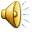 Trò chơi: Cùng bé đua tài
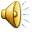 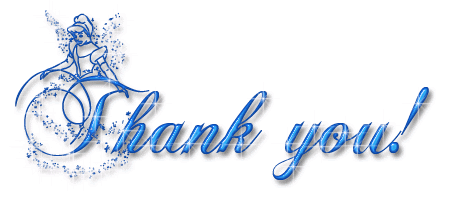